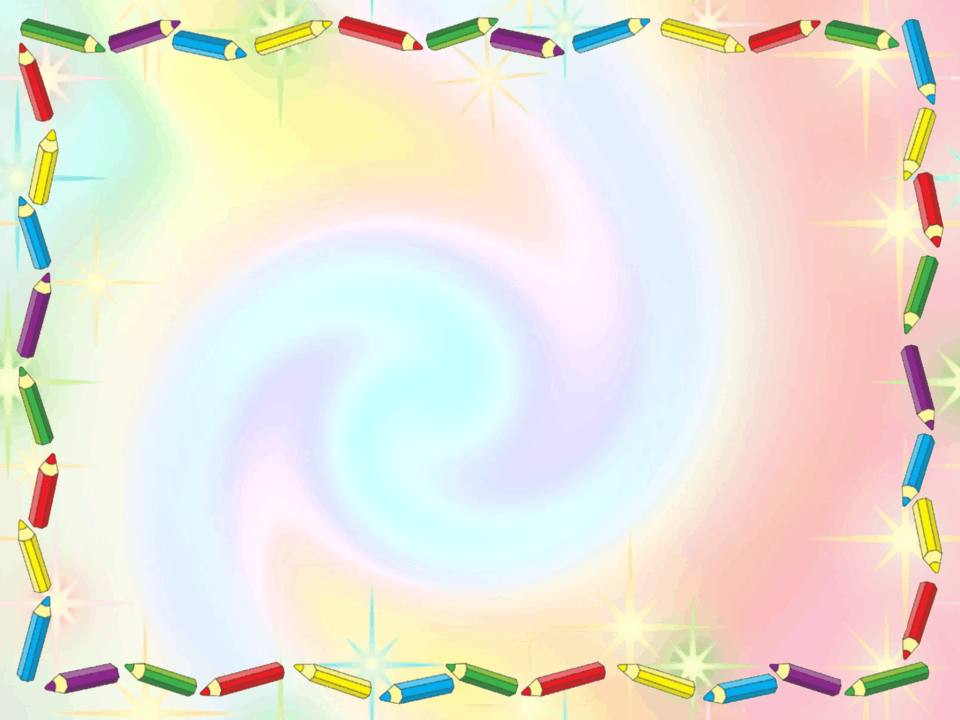 ВИКТОРИНА 
ПО
 ПРОИЗВЕДЕНИЯМ
 СЕРГЕЯ МИХАЛКОВА

Подготовил: учитель-логопед Москвич С.В.
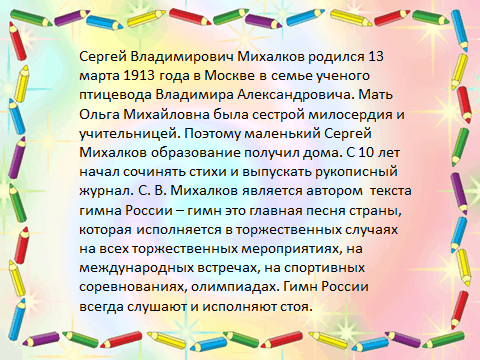 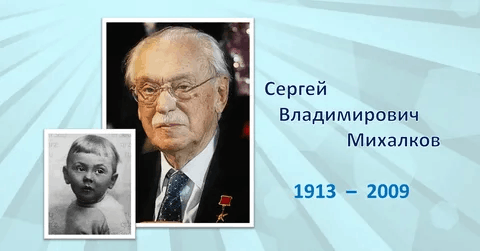 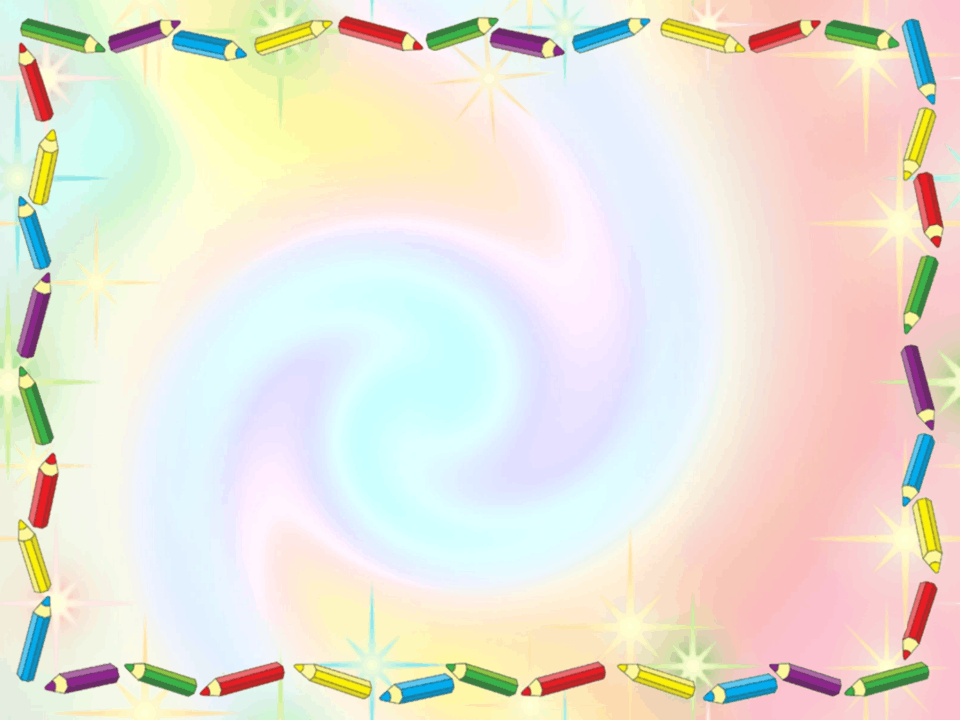 Сергей Владимирович Михалков родился 13 марта 1913 года в Москве в семье ученого птицевода Владимира Александровича. Мать Ольга Михайловна была сестрой милосердия и учительницей. Поэтому маленький Сергей Михалков образование получил дома. С 10 лет начал сочинять стихи и выпускать рукописный журнал. С. В. Михалков является автором  текста гимна России – гимн это главная песня страны, которая исполняется в торжественных случаях на всех торжественных мероприятиях, на международных встречах, на спортивных соревнованиях, олимпиадах. Гимн России всегда слушают и исполняют стоя.
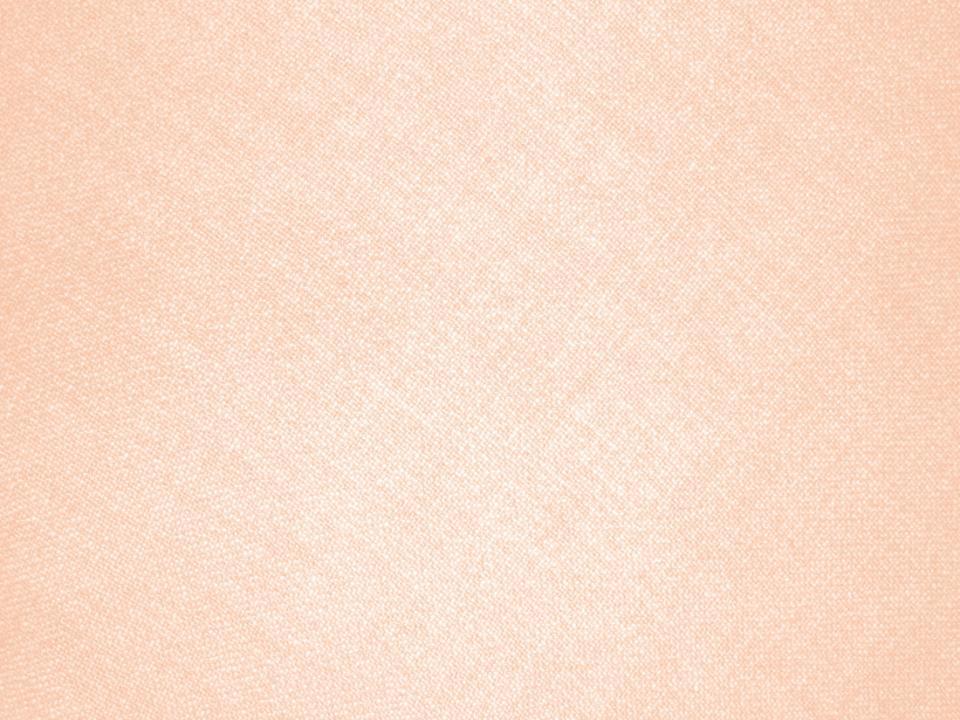 Определи по обложке название книг
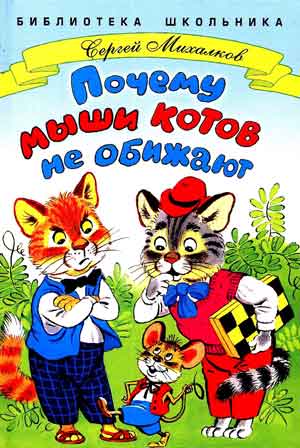 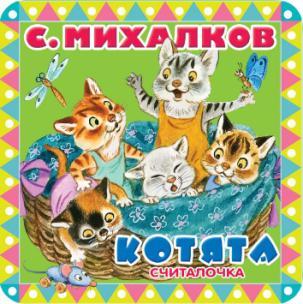 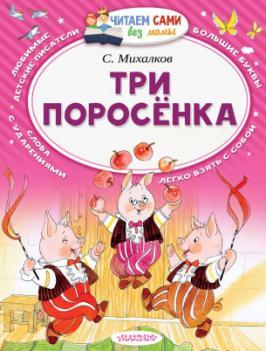 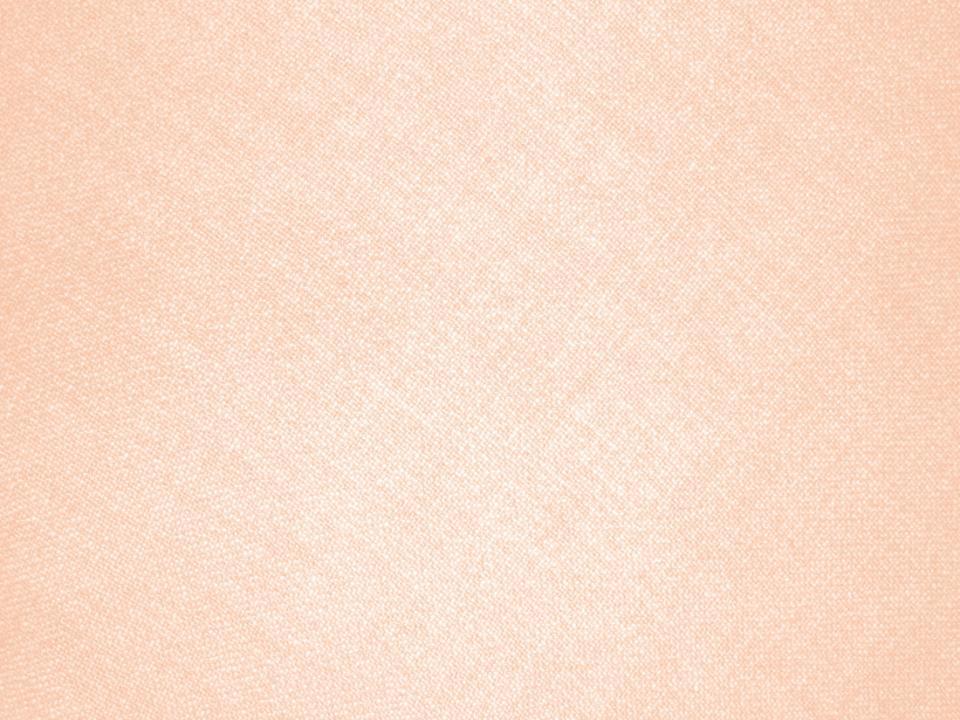 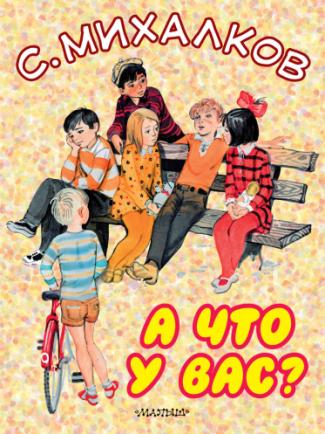 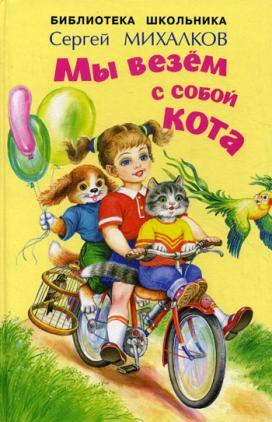 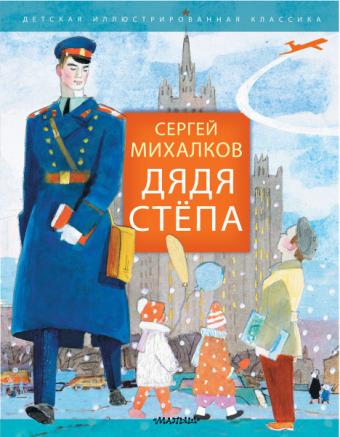 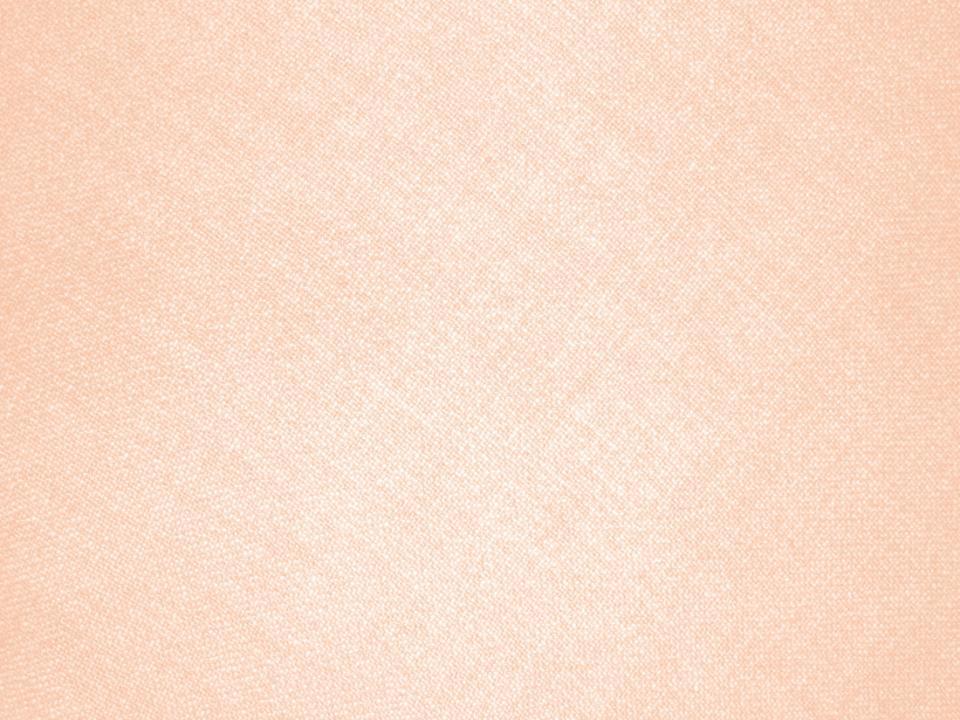 Назовите прозвище дяди Стёпы.
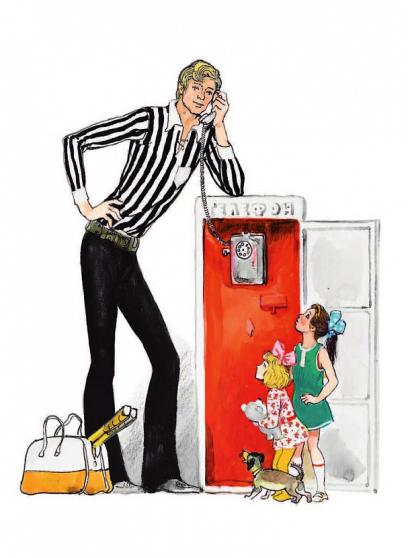 Гулливер
Каланча
Великан
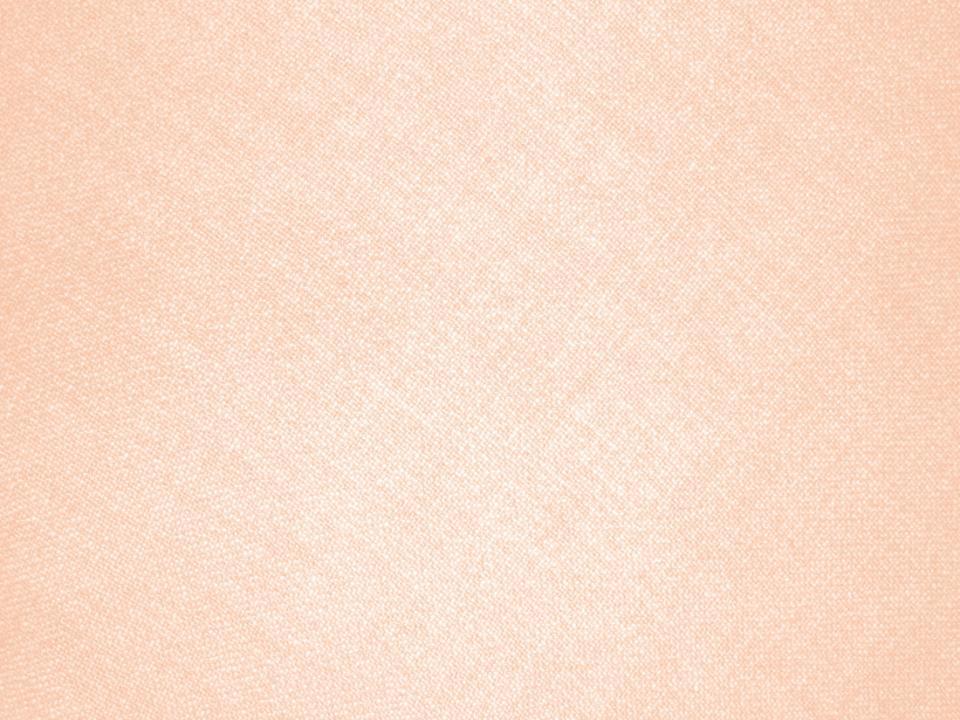 Куда пропускали дядю Степу без билета?
На стадион
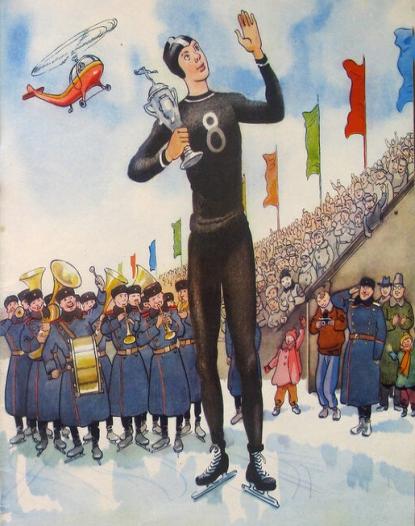 В метро
В кино
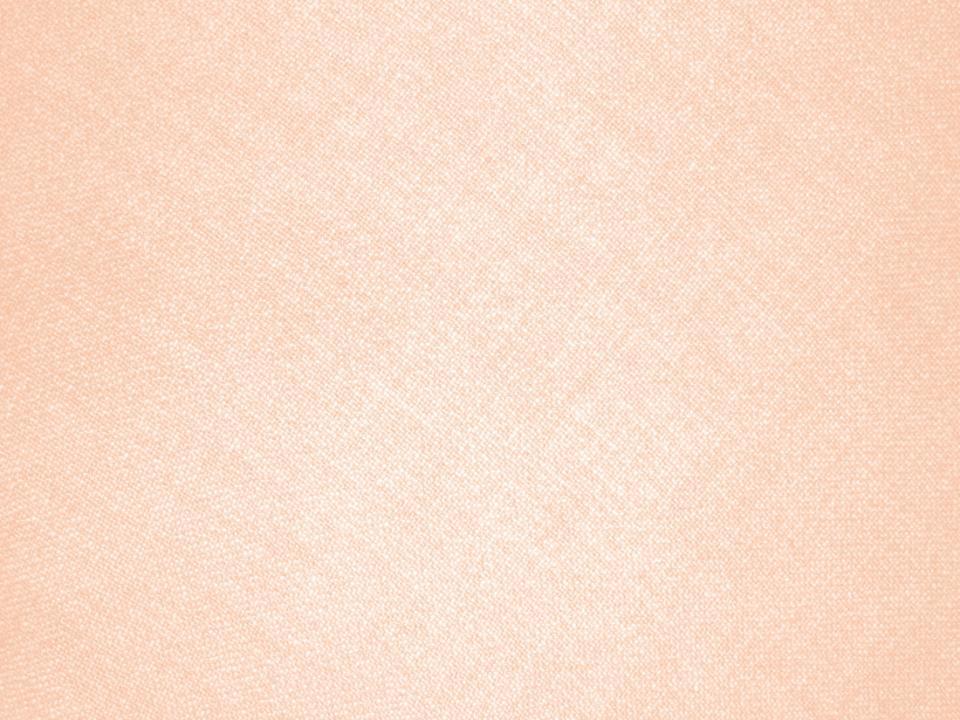 Профессия дяди Степы
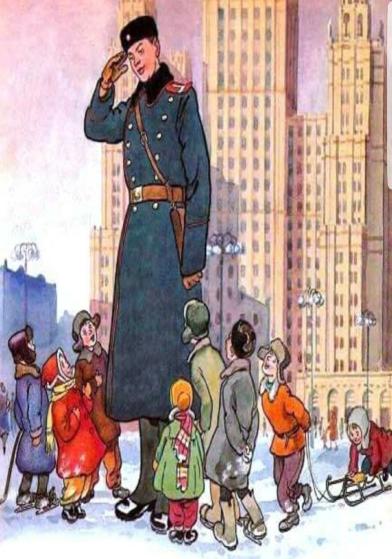 Продавец
Милиционер
Машинист
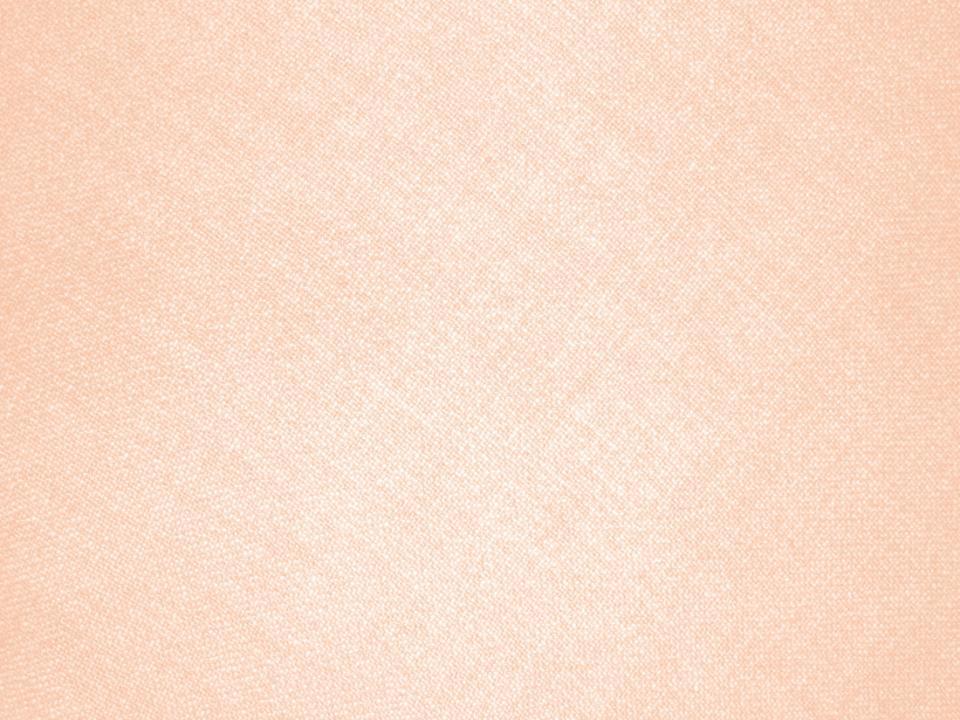 Из какого стихотворения взяты эти строчки: Мы щенка в воде и мылеДва часа мочалкой мыли.Ни за что теперь егоНе оставим одного!
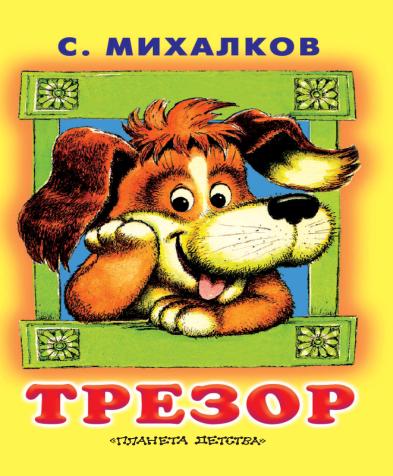 Фома
Трезор
Про мимозу
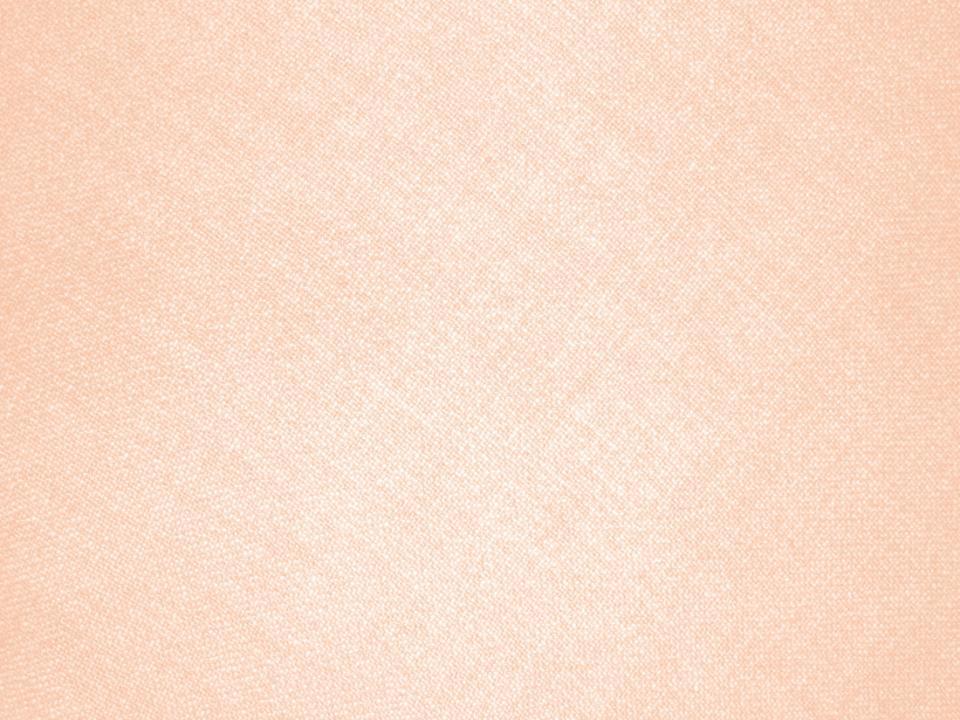 Из какого стихотворения эти строчки: 
Мамы разные нужны,
 Мамы всякие важны.
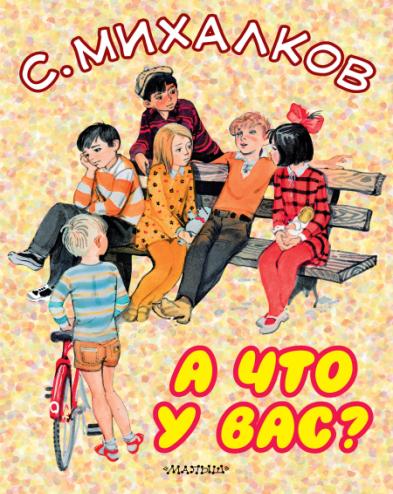 Прививка
А что у вас?
Песенка друзей
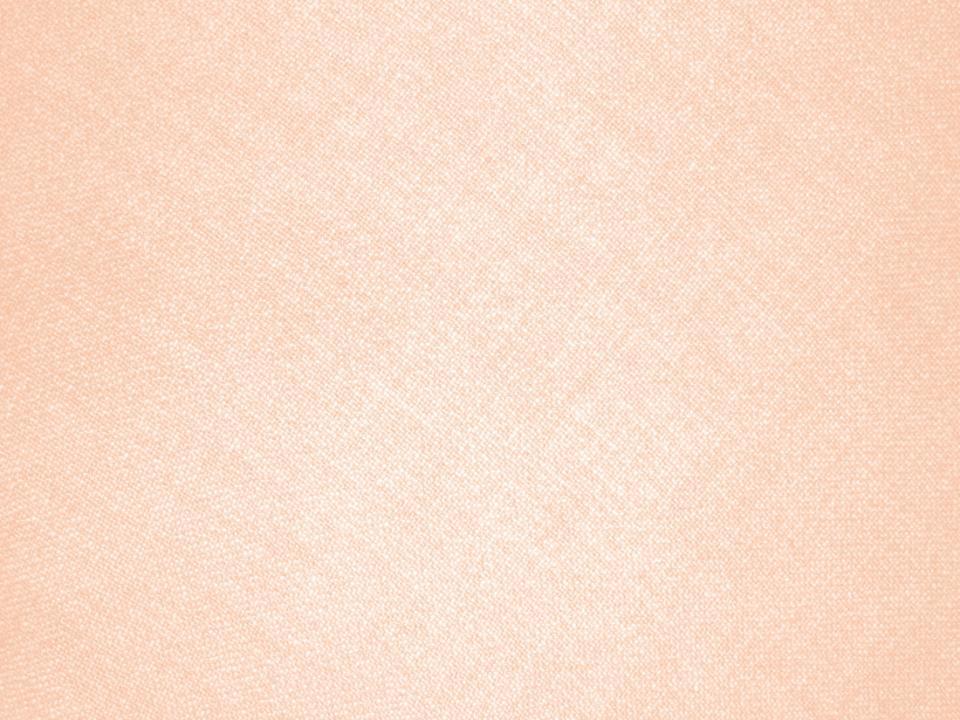 Кого в стихотворении «Песенка друзей» 
не везли с собой?
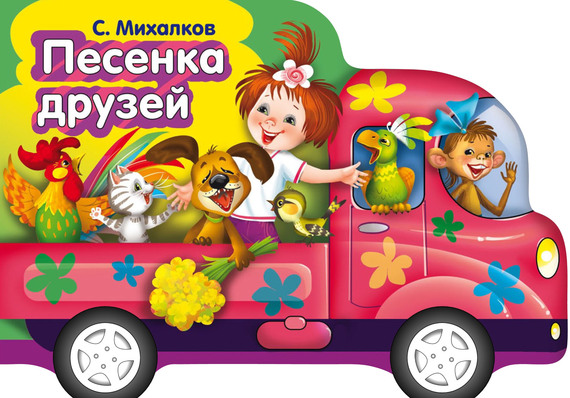 Собаку
Белку
Попугая
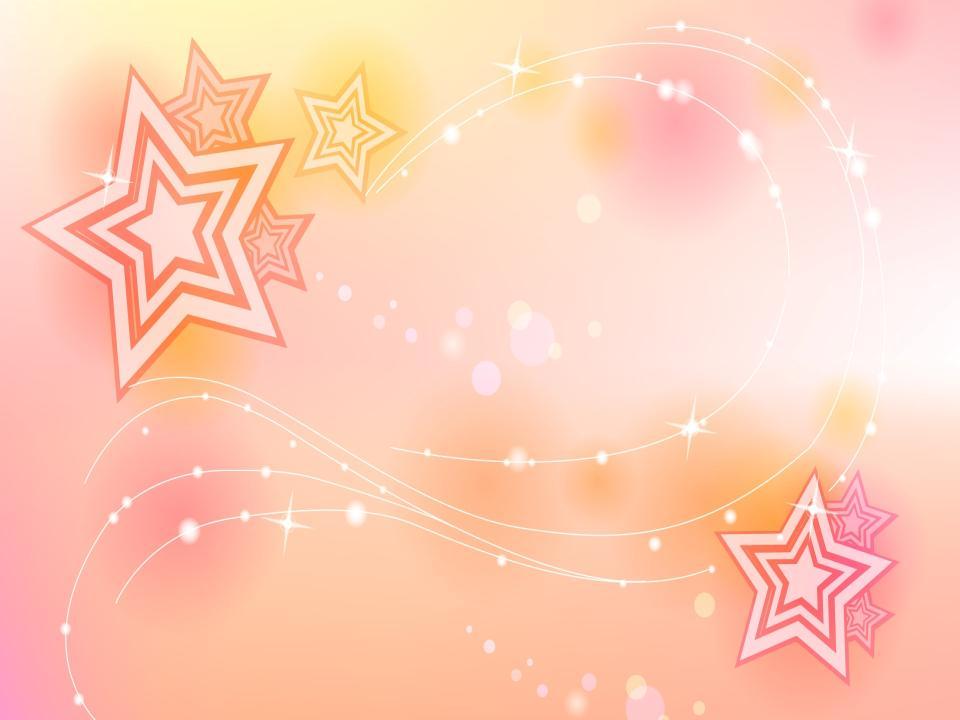 МОЛОДЦЫ!
СПАСИБО ЗА УЧАСТИЕ!